МУНИЦИПАЛЬНОЕ БЮДЖЕТНОЕ ДОШКОЛЬНОЕ ОБРАЗОВАТЕЛЬНОЕ УЧРЕЖДЕНИЕ ДЕТСКИЙ САД ОБЩЕРАЗВИВАЮЩЕГО ВИДА № 12 «КОЛОКОЛЬЧИК» ГОРОДА ЗАРИНСКА
МОЯ ПЕДАГОГИЧЕСКАЯ НАХОДКА
«Как игра помогает рассказать о главном»
Использование игровых технологий в организации работы по патриотическому воспитанию
                                                                      Питько Яна Юрьевна, 
                                                      воспитатель



Заринск, 2024
КЛУБ ВЫХОДНОГО ДНЯ
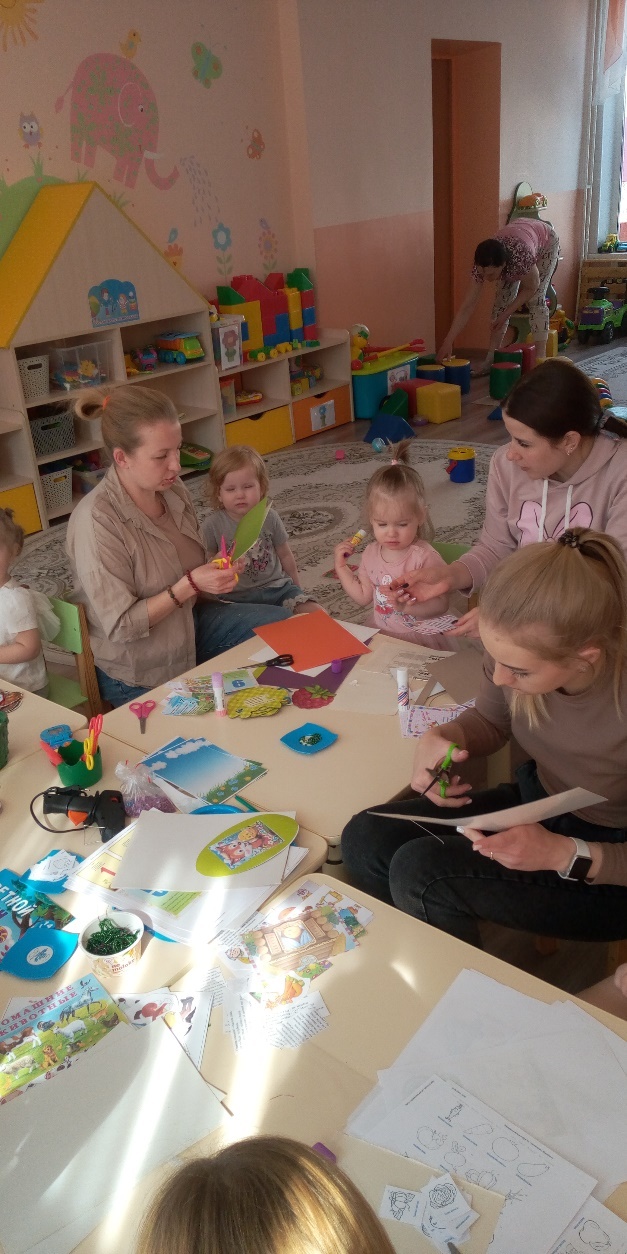 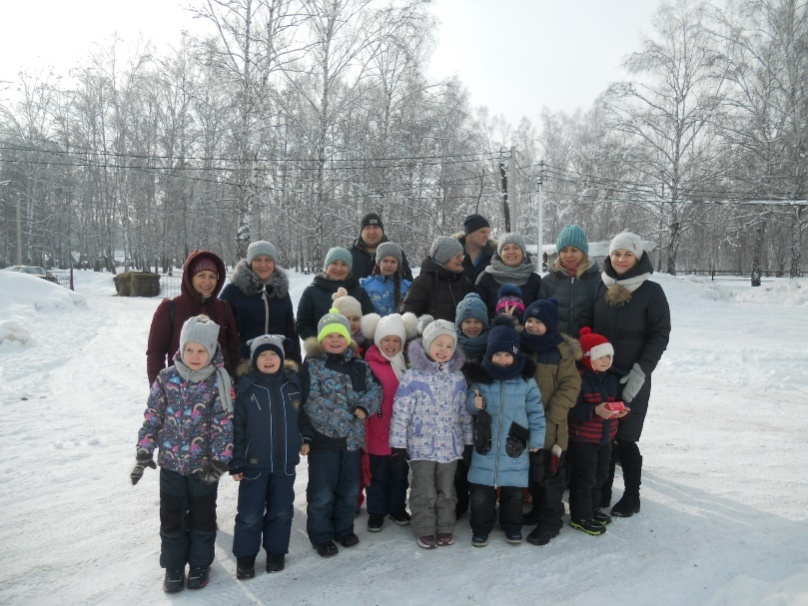 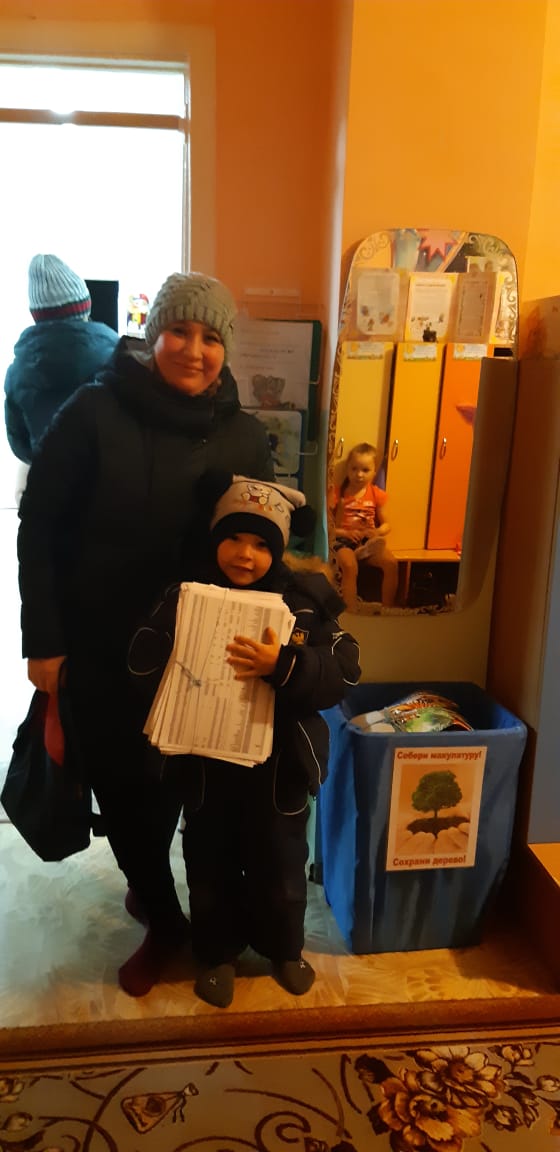 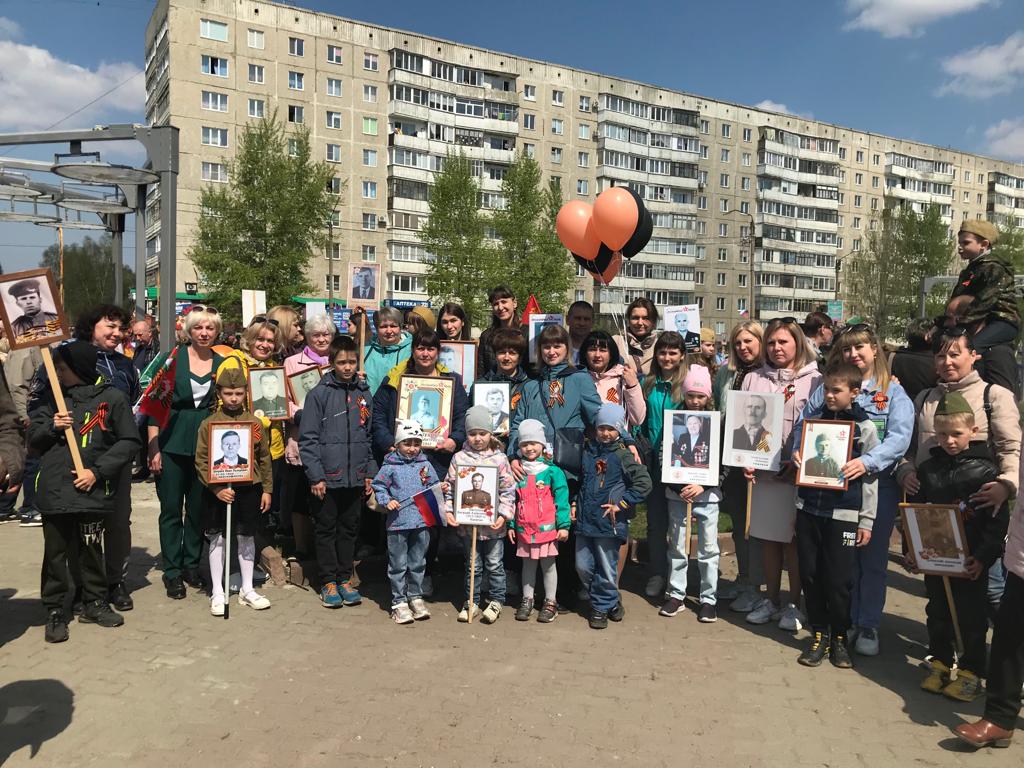 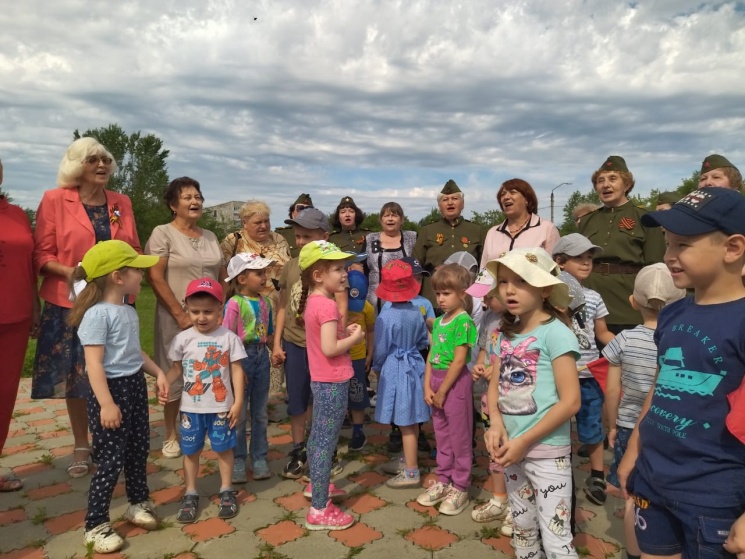 КЛУБ ВЫХОДНОГО ДНЯ(продолжение)
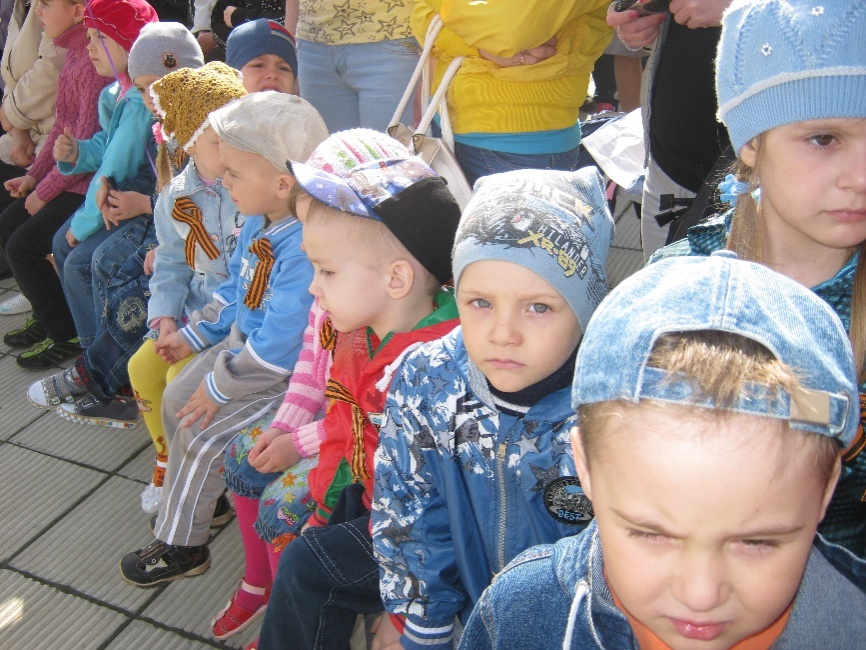 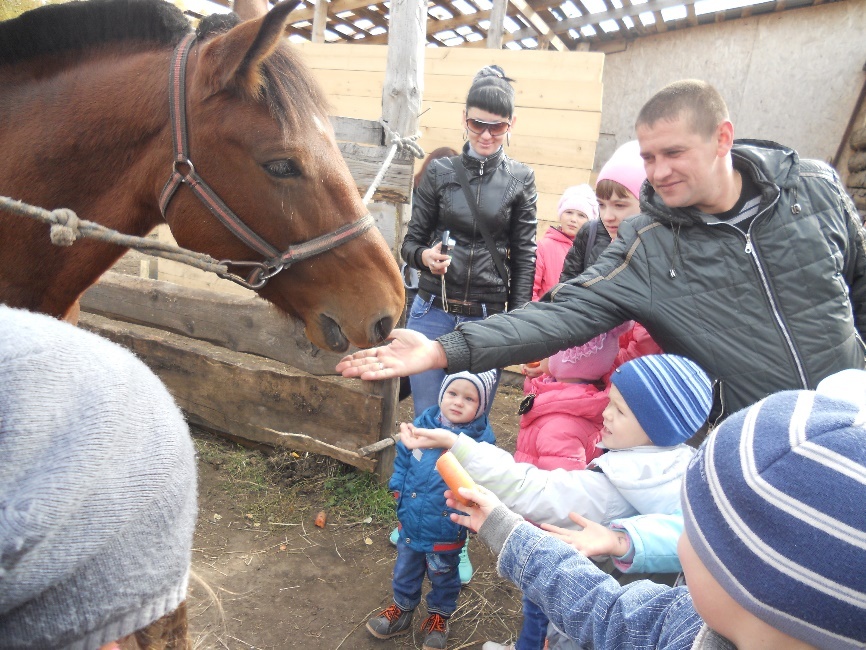 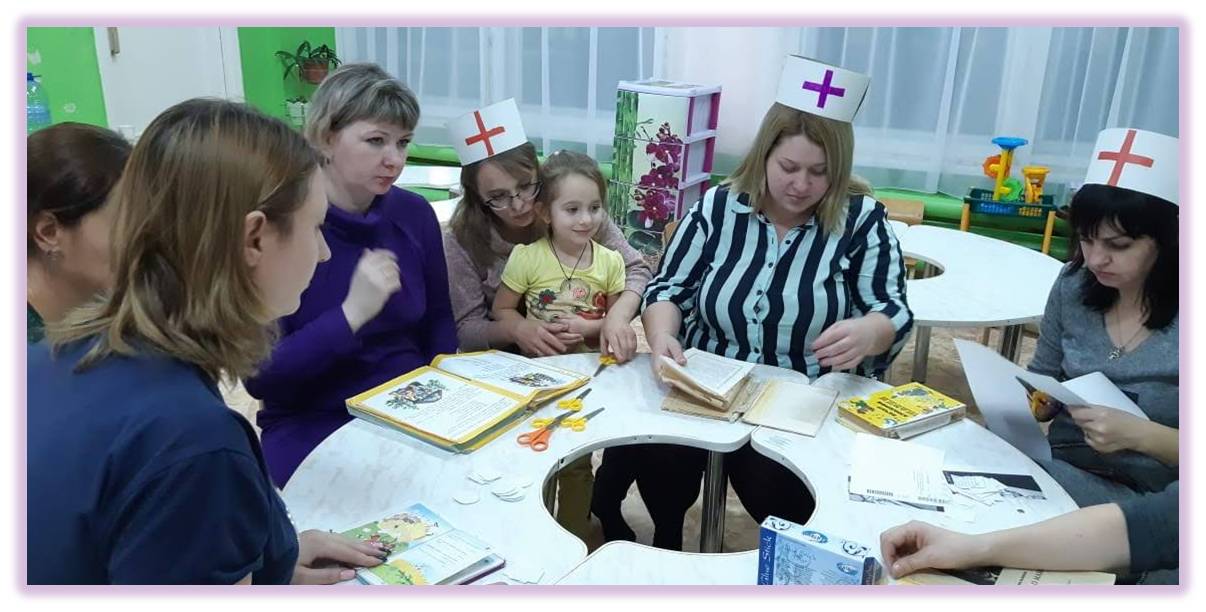 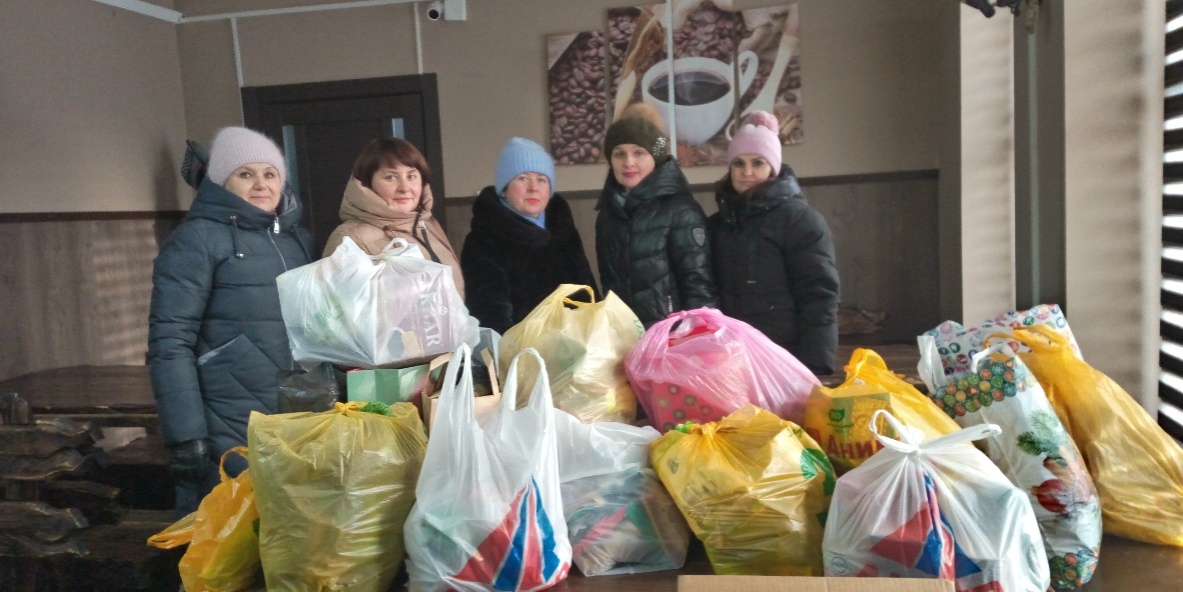 «Как рассказать о важных вещах простым и увлекательным языком?»


«Как стать чутким проводником во взрослую жизнь?»
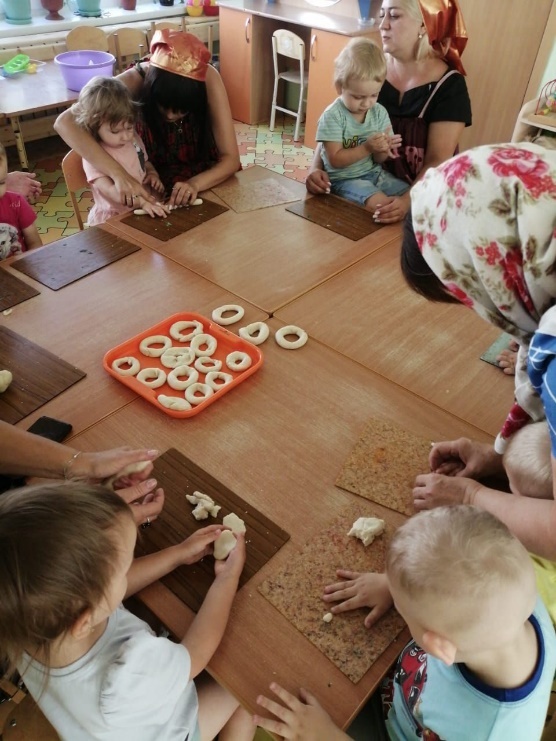 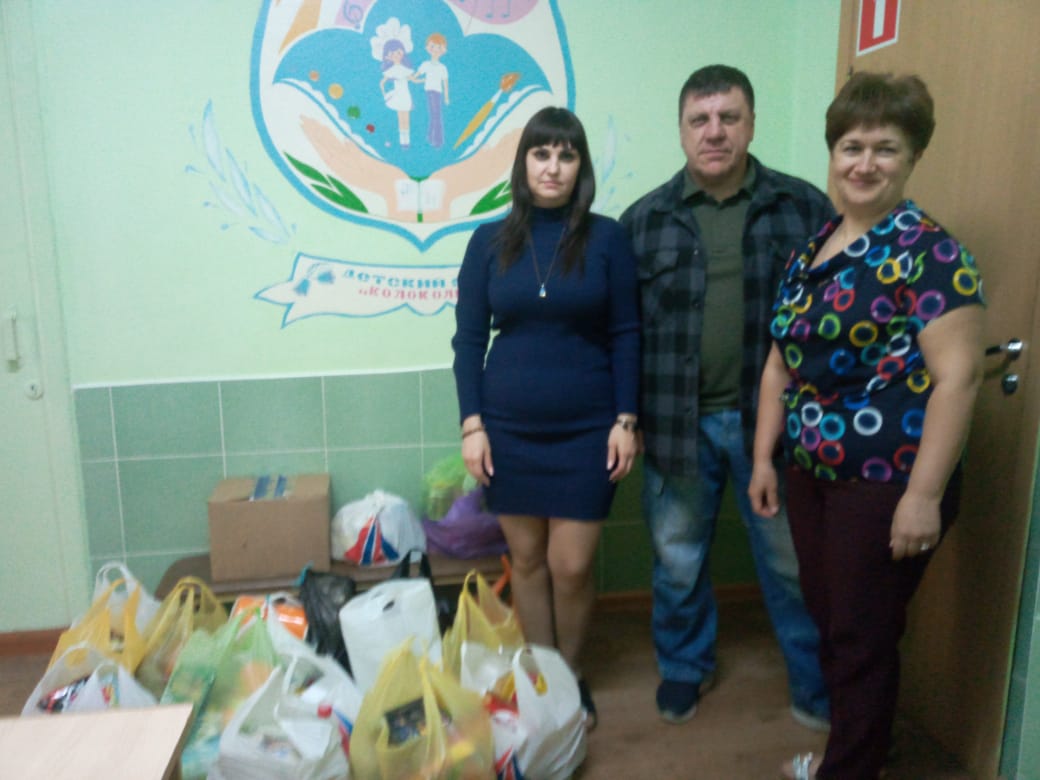 АДВЕНТ-КАЛЕНДАРЬ
Адвент- календарь – 
это календарь ожидания, календарь-
сюрприз.Адвент-календарь помогает детям 
вести отсчет до необходимой 
им даты, а так же каждый 
день наполняет интересными заданиями и игрой.
Цель: создание условий для проявления познавательной активности ребенка дошкольного возраста.
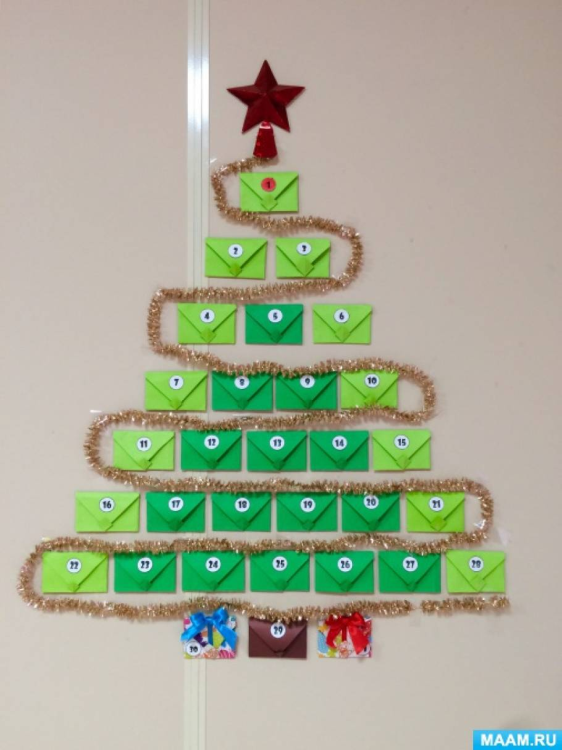 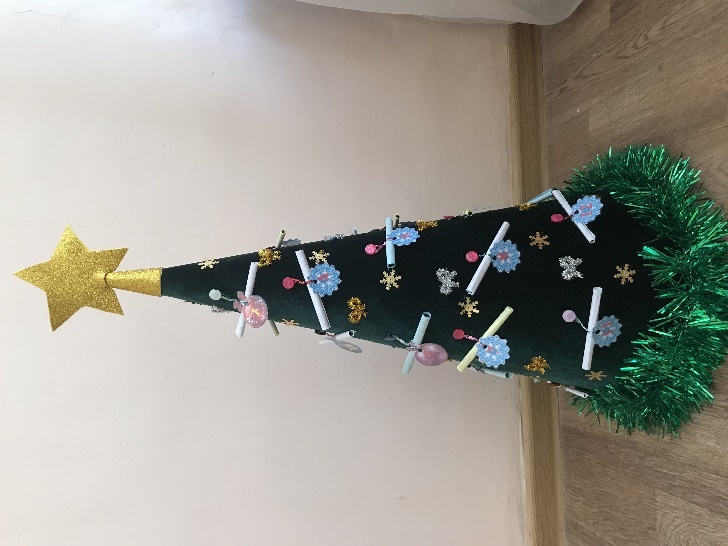 АДВЕНТ-КАЛЕНДАРЬ (ПРОДОЛЖЕНИЕ)
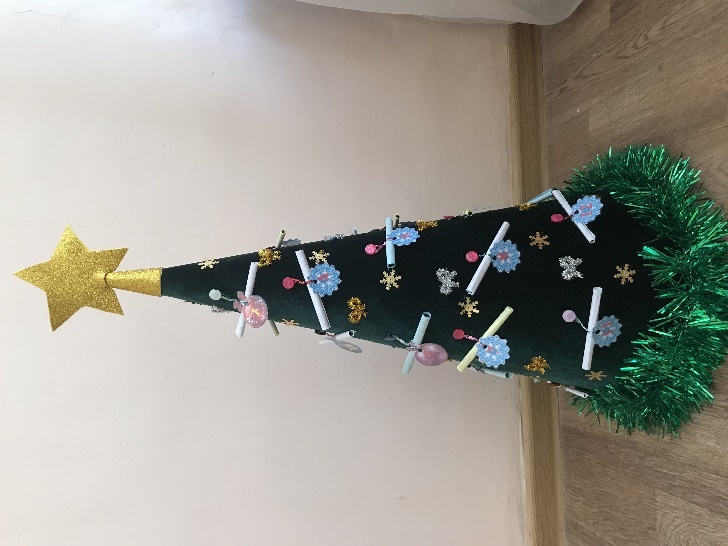 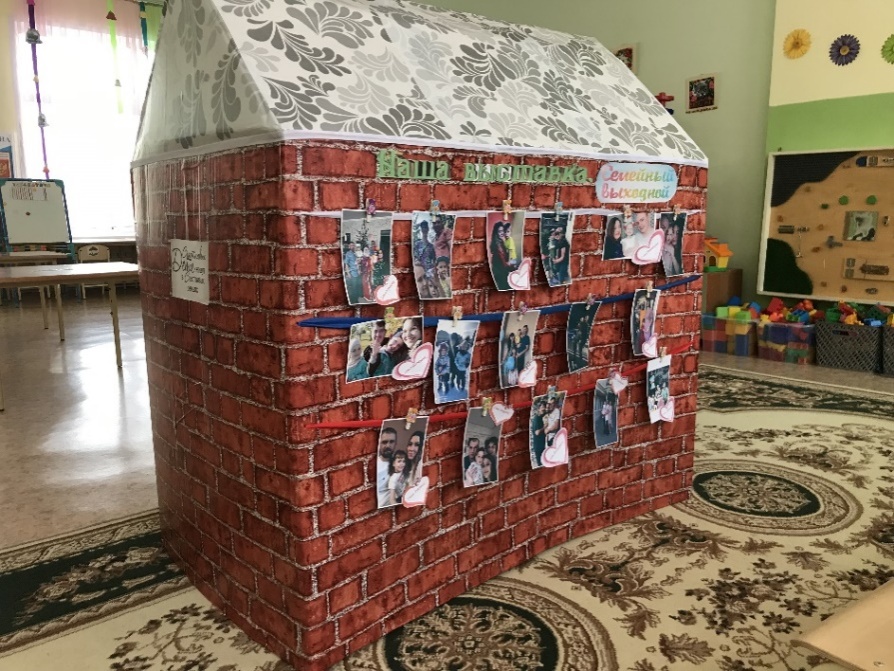 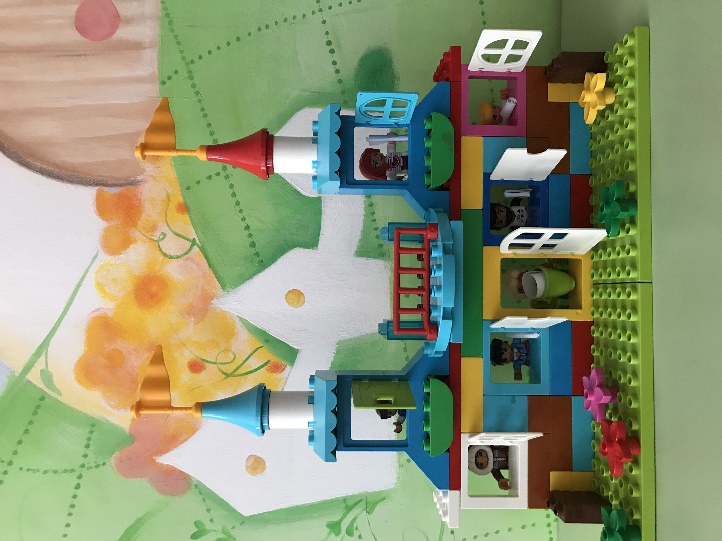 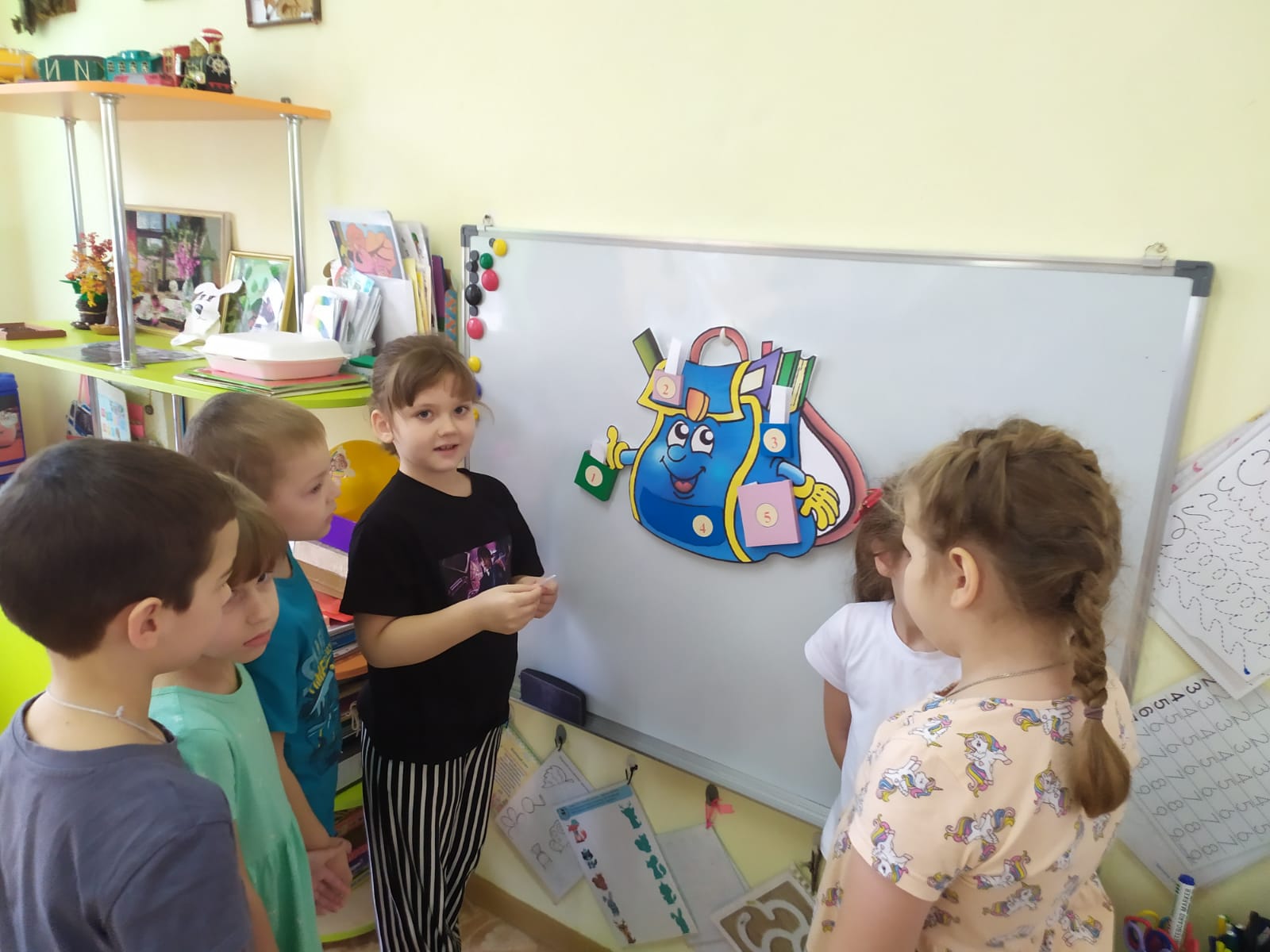 АДВЕНТ-КАЛЕНДАРЬ (ПРОДОЛЖЕНИЕ)
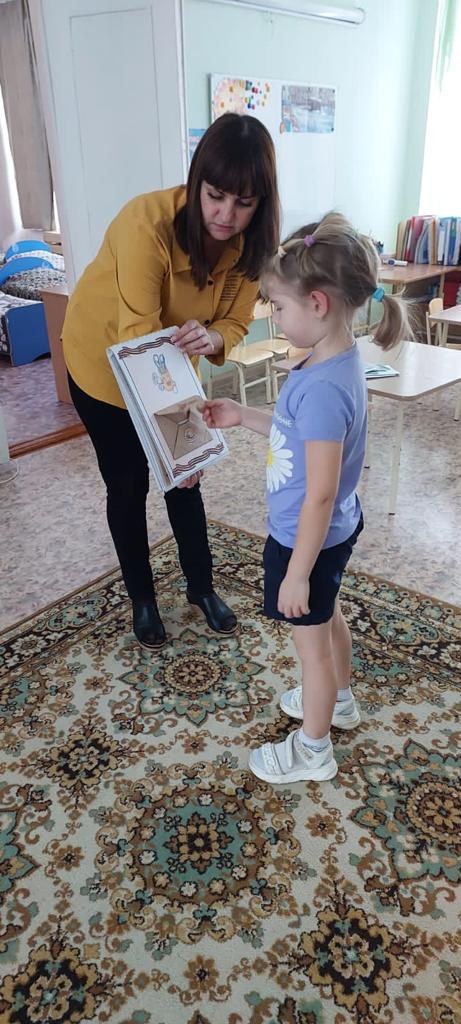 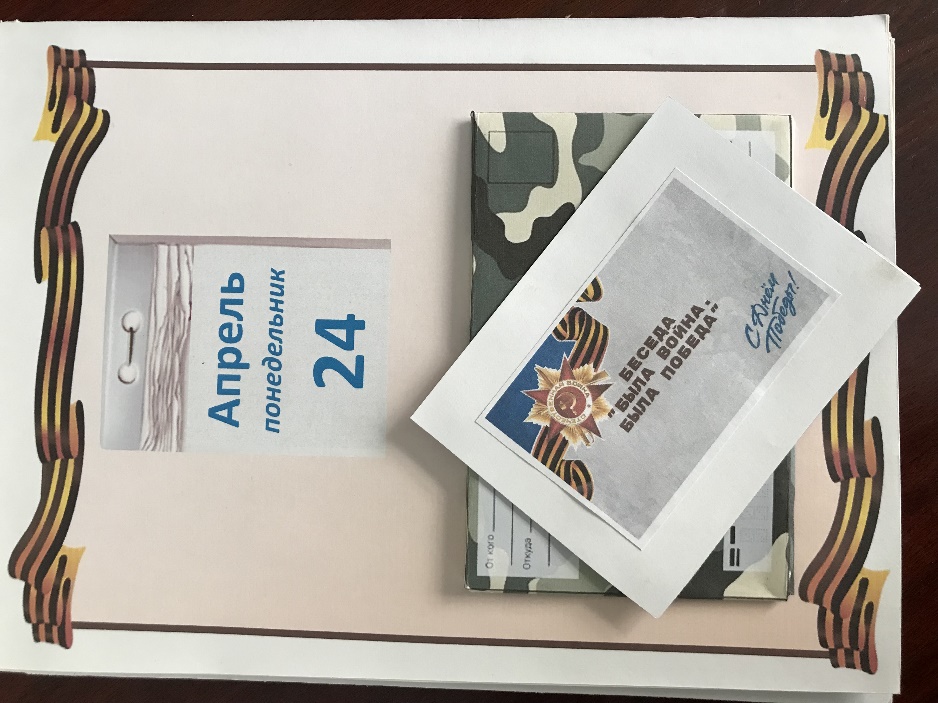 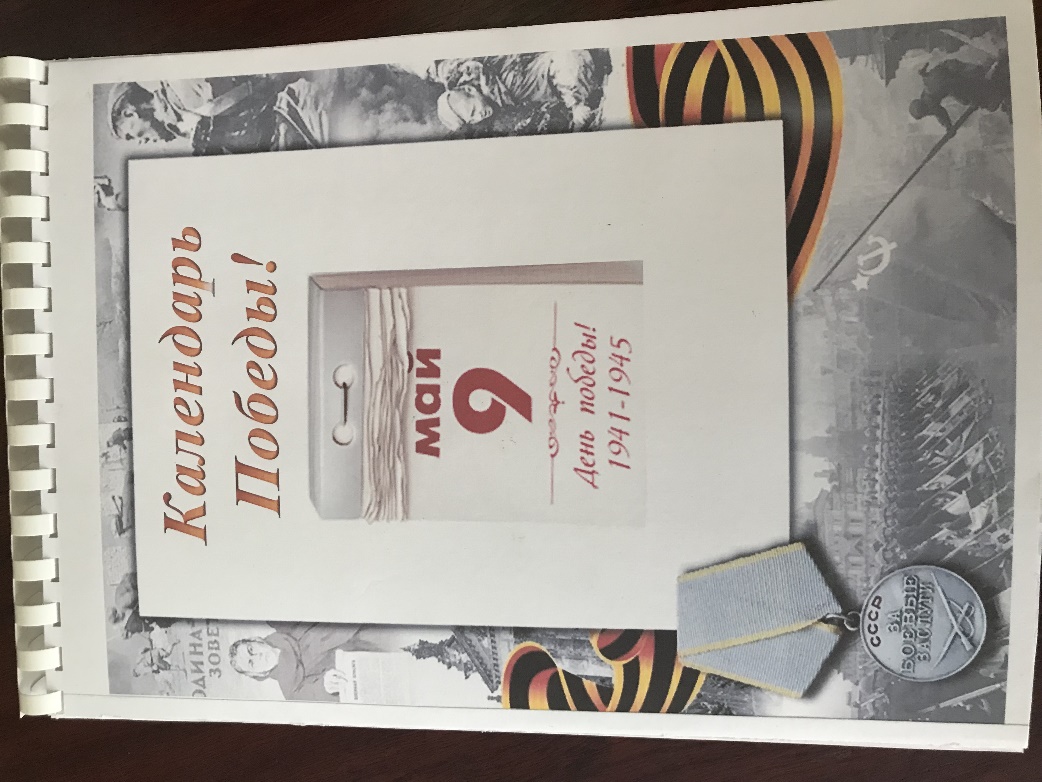 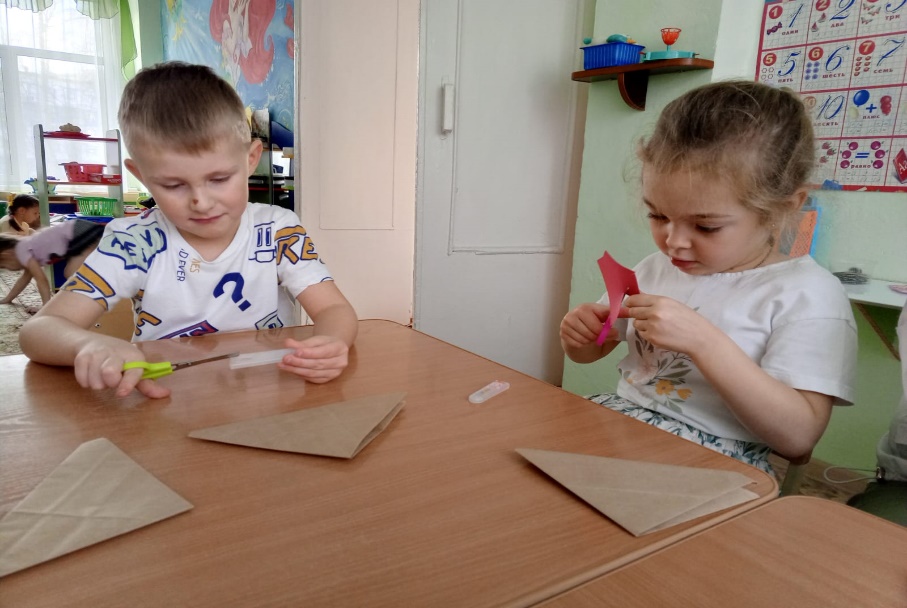 АДВЕНТ-КАЛЕНДАРЬ (ПРОДОЛЖЕНИЕ)
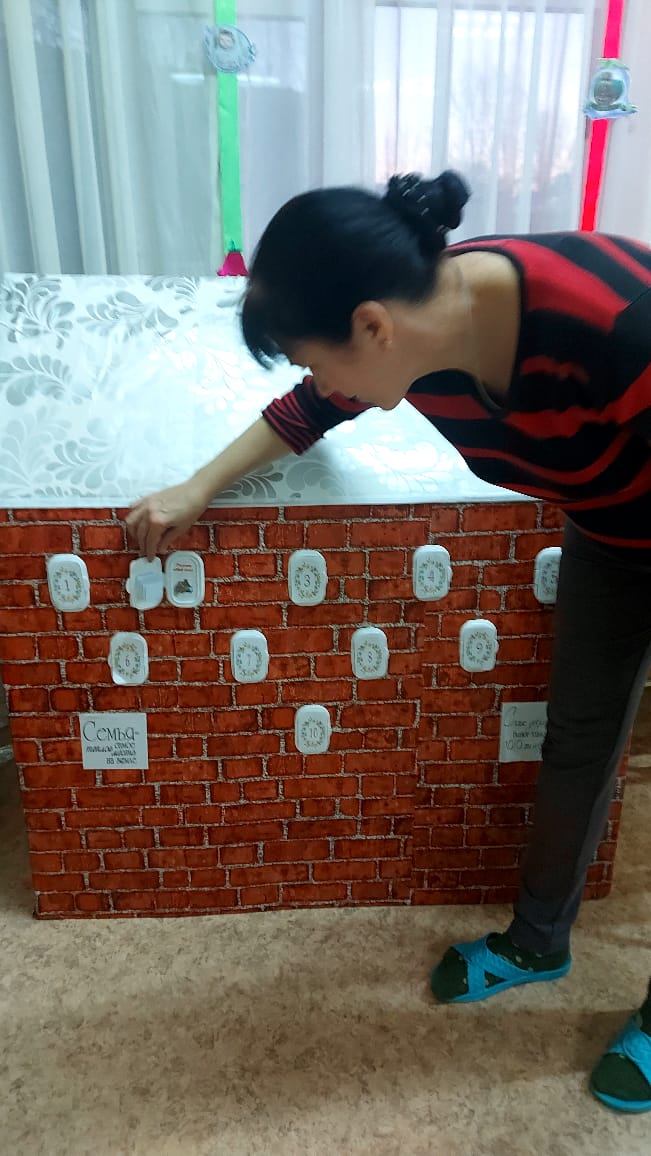 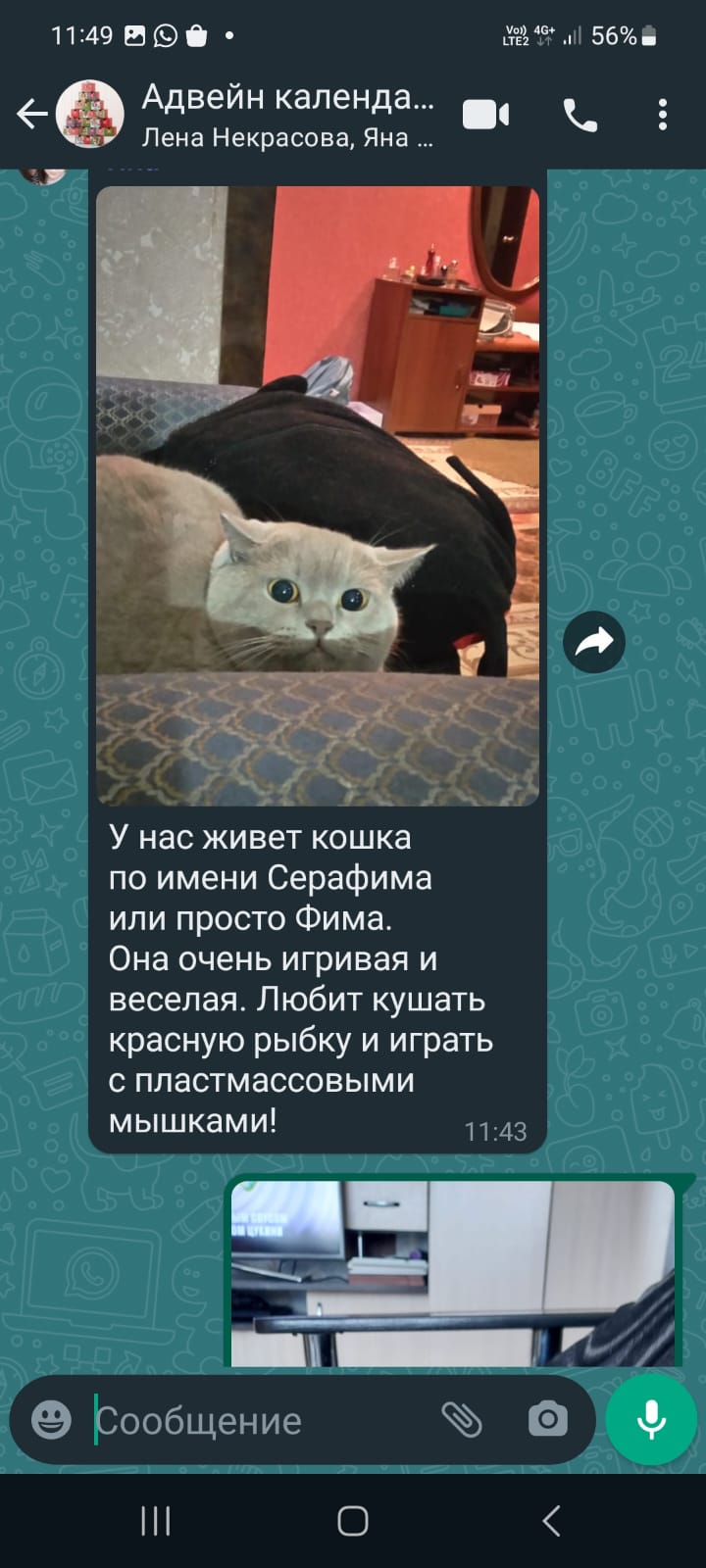 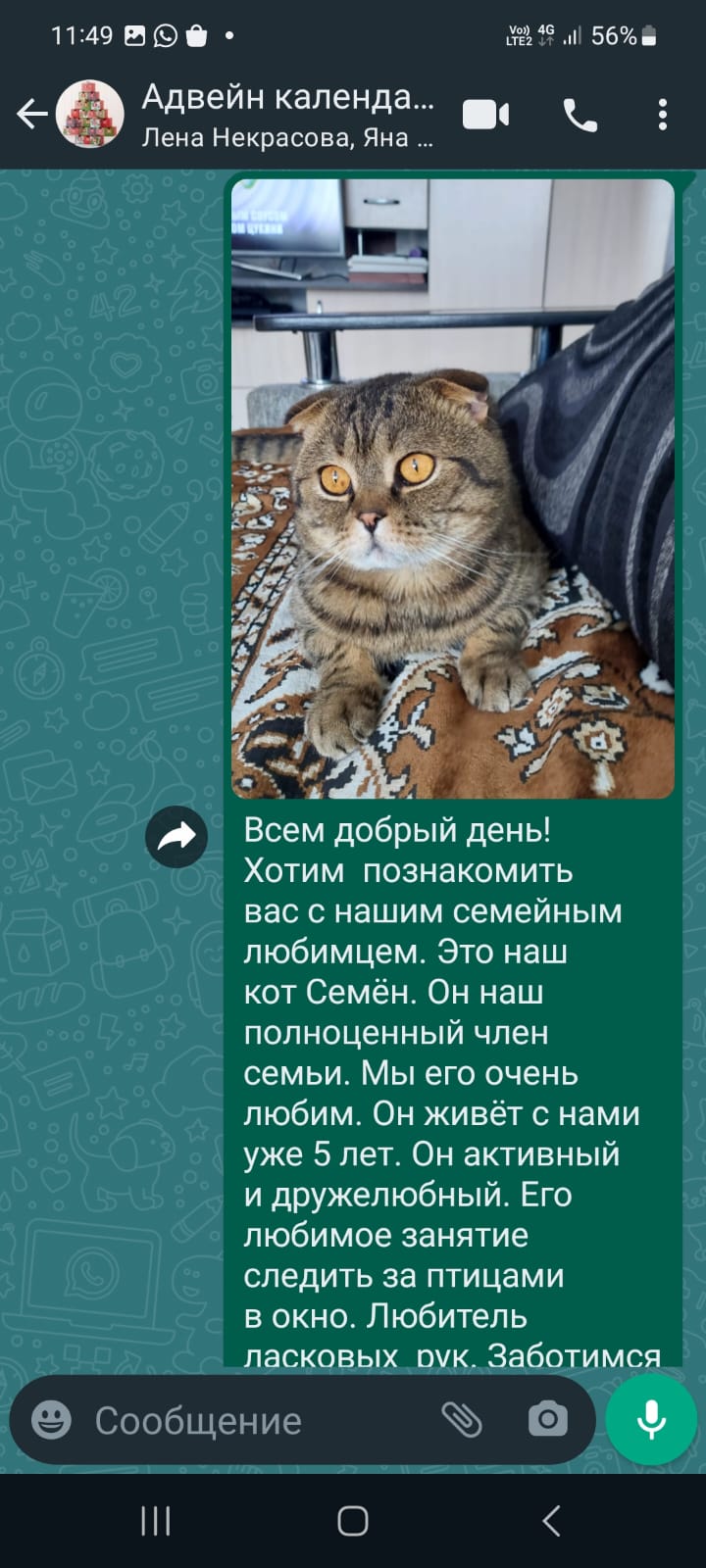 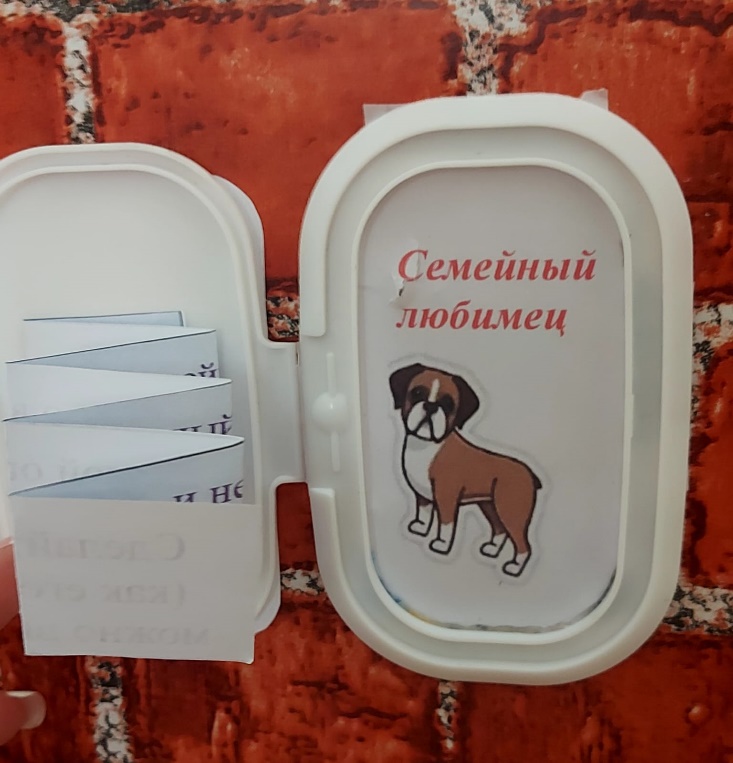 Преимущества внедрения технологии «Адвент –календарь»
позволяет превратить в игру познавательный процесс;
 направлена на развитие инициативы и самостоятельности детей; 
формирует любознательность, креативность, произвольность;
 повышает самооценку ребенка.
ОБРАЗОВАТЕЛЬНАЯ ТЕХНОЛОГИЯ ПО ИСПОЛЬЗОВАНИЮ ПОЧТОВОЙ ОТКРЫТКИ
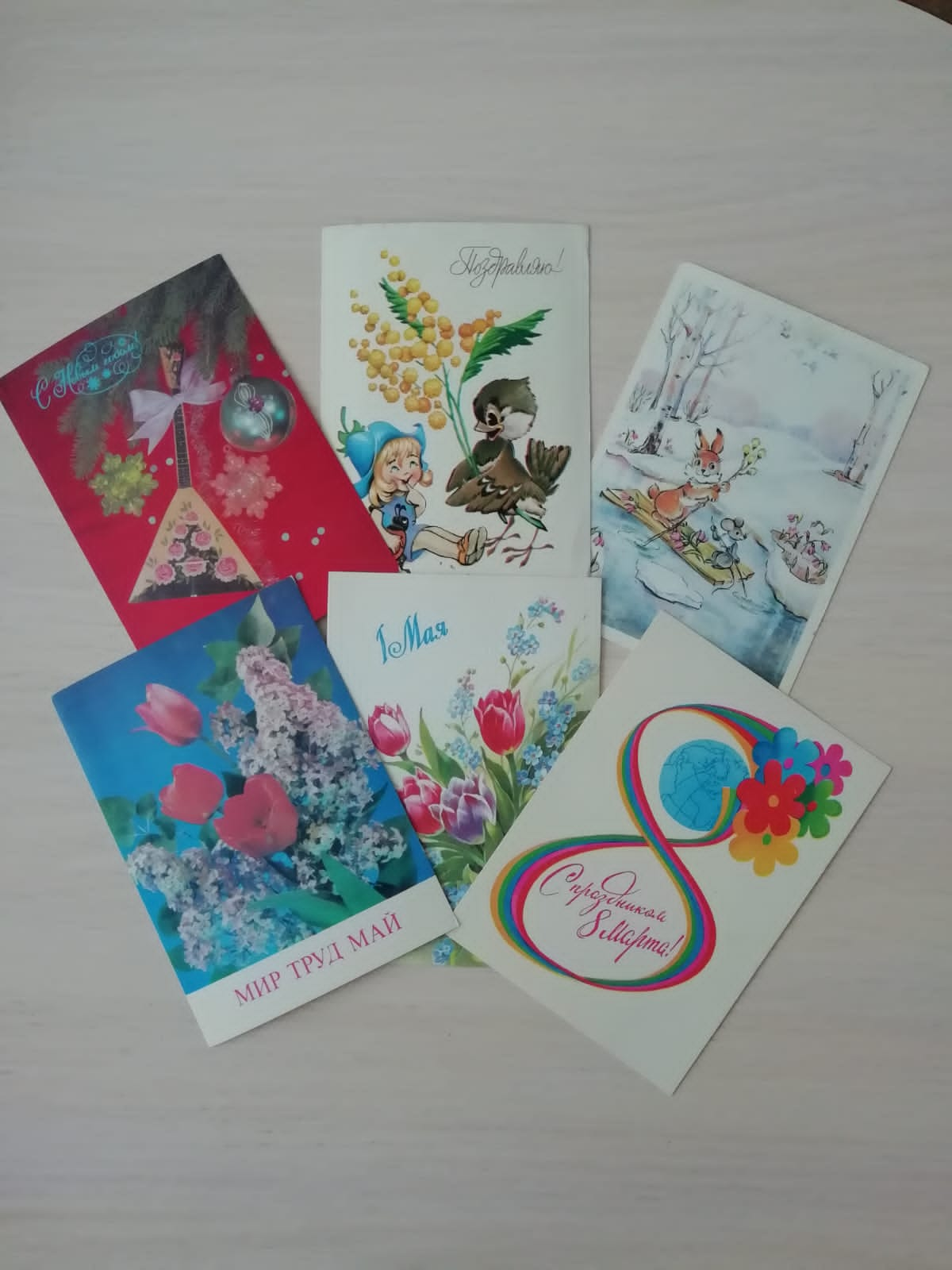 Почтовая открытка как эффективная 
образовательная технология, 
которая позволяет выстраивать совместную 
деятельность воспитателя и детей с 
целью достижения конкретного результата 
при обеспечении комфортных 
условий всем участникам 
образовательного процесса.
ОБРАЗОВАТЕЛЬНАЯ ТЕХНОЛОГИЯ ПО ИСПОЛЬЗОВАНИЮ ПОЧТОВОЙ ОТКРЫТКИ
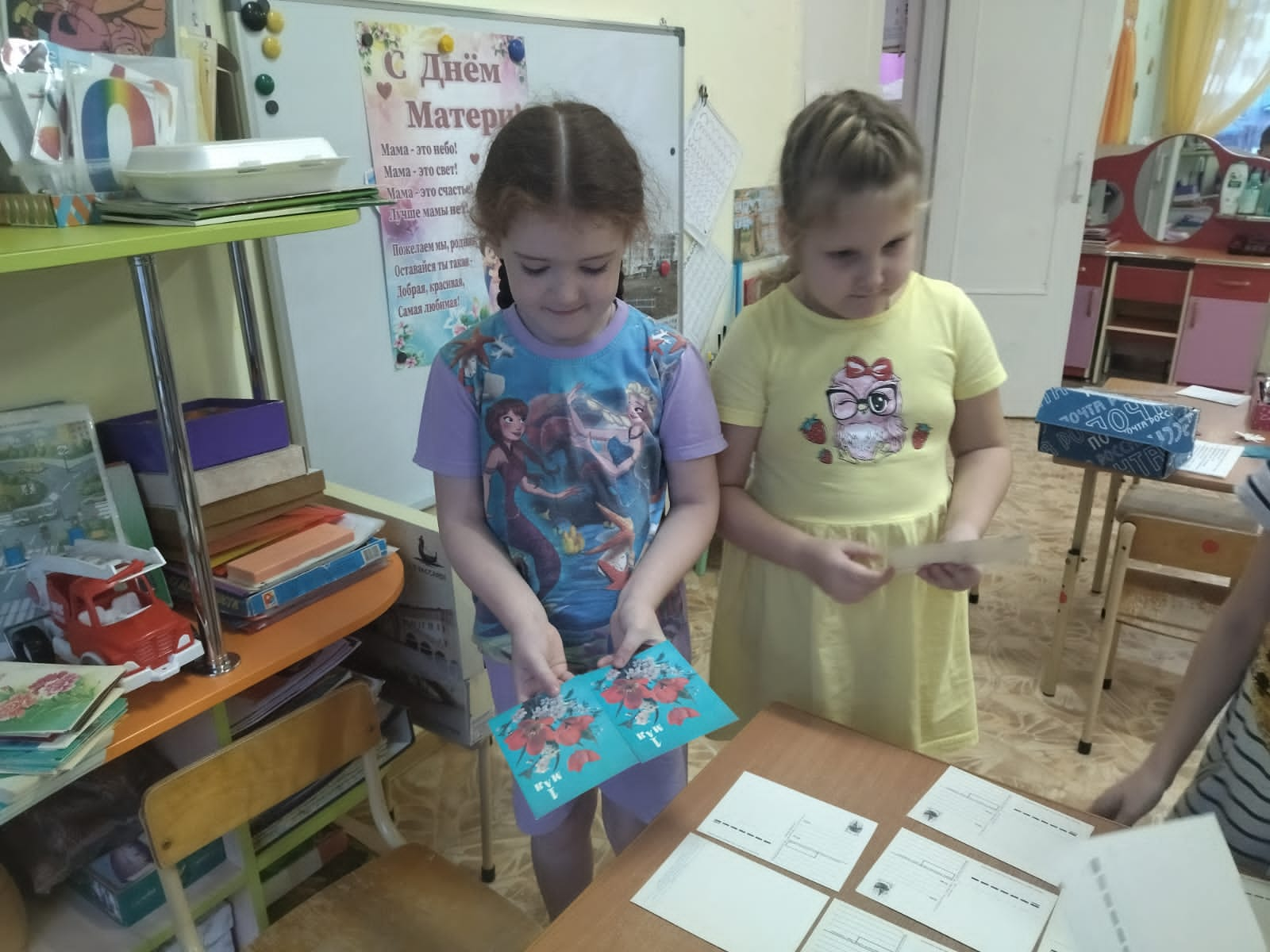 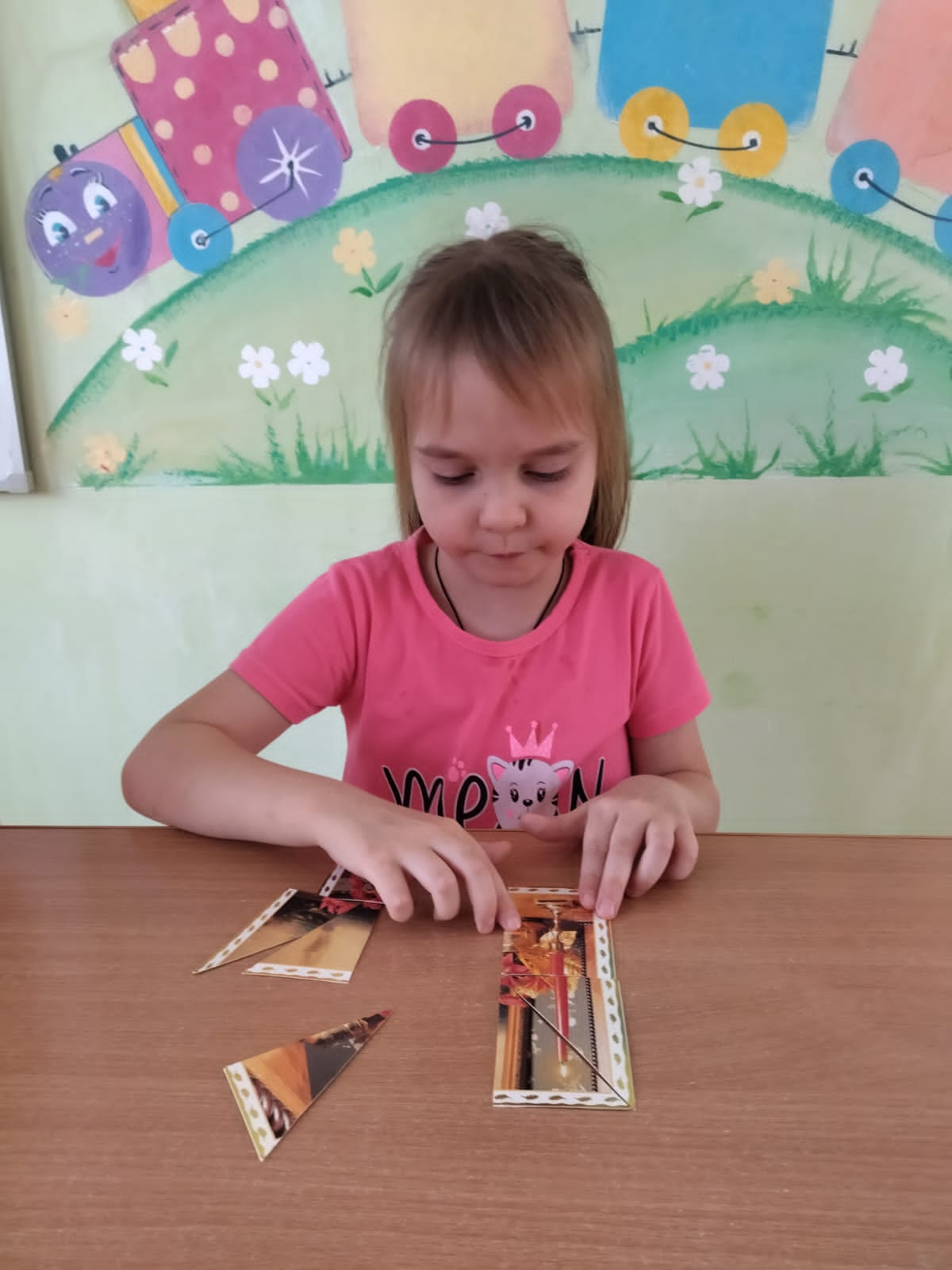 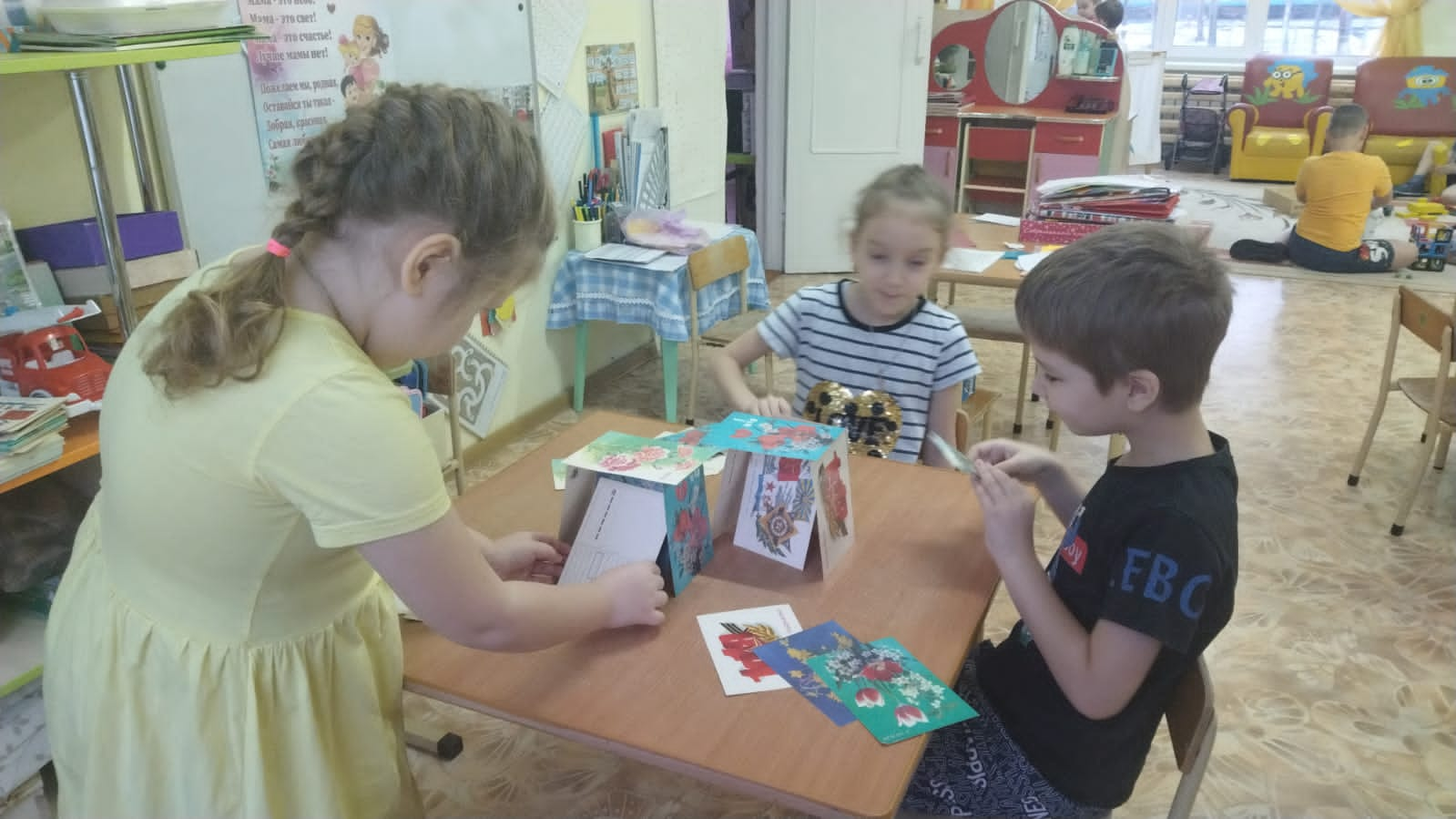 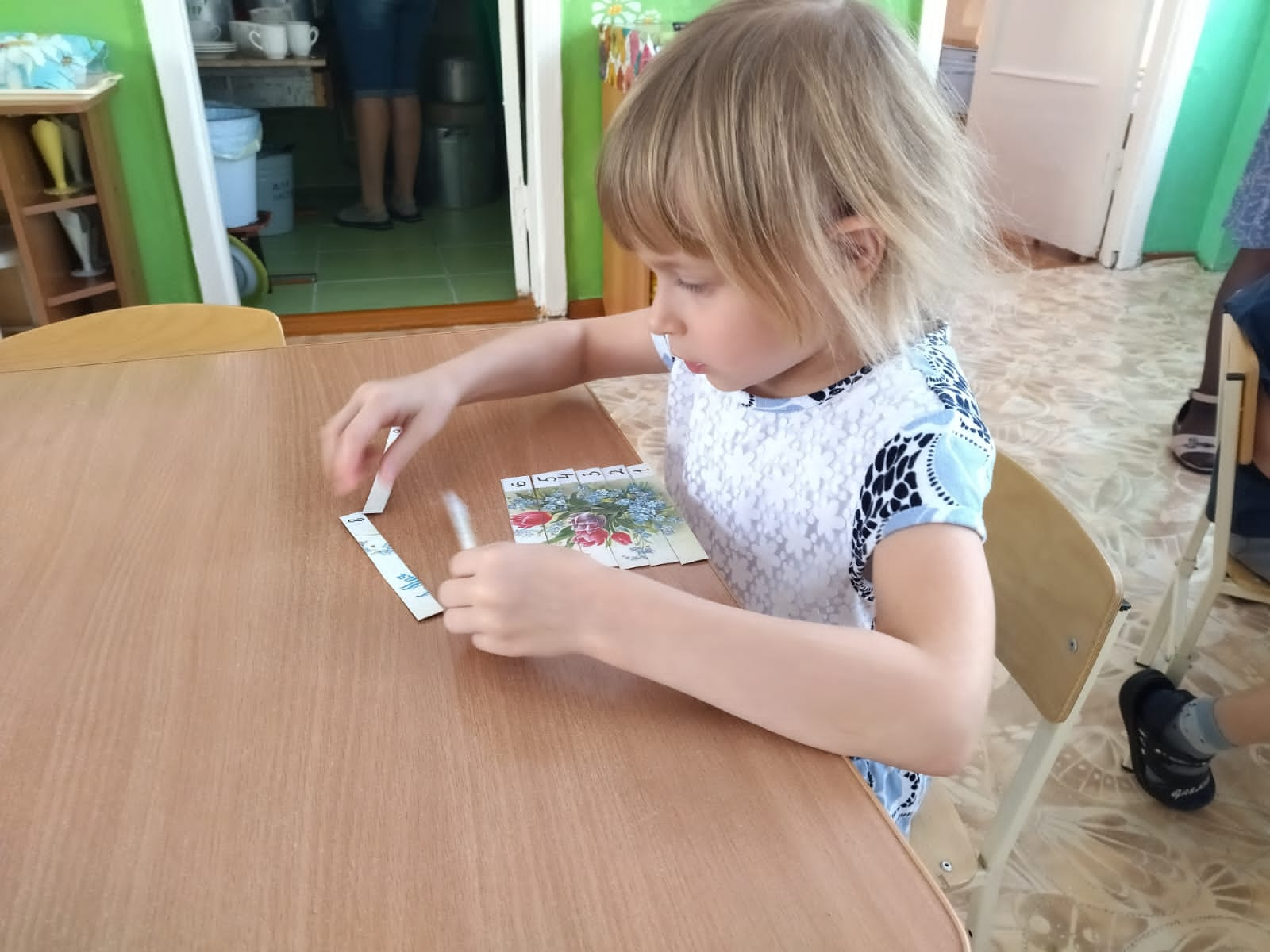 ОБРАЗОВАТЕЛЬНАЯ ТЕХНОЛОГИЯ ПО ИСПОЛЬЗОВАНИЮ ПОЧТОВОЙ ОТКРЫТКИ
ПУТЕШЕСТВИЕ ИЗ ПРОШЛОГО В НАСТОЯЩЕЕ
ИЗУЧЕНИЕ ГЕОГРАФИИ АЛТАЙСКОГО КРАЯ










СОЗДАНИЕ МУЗЕЯ
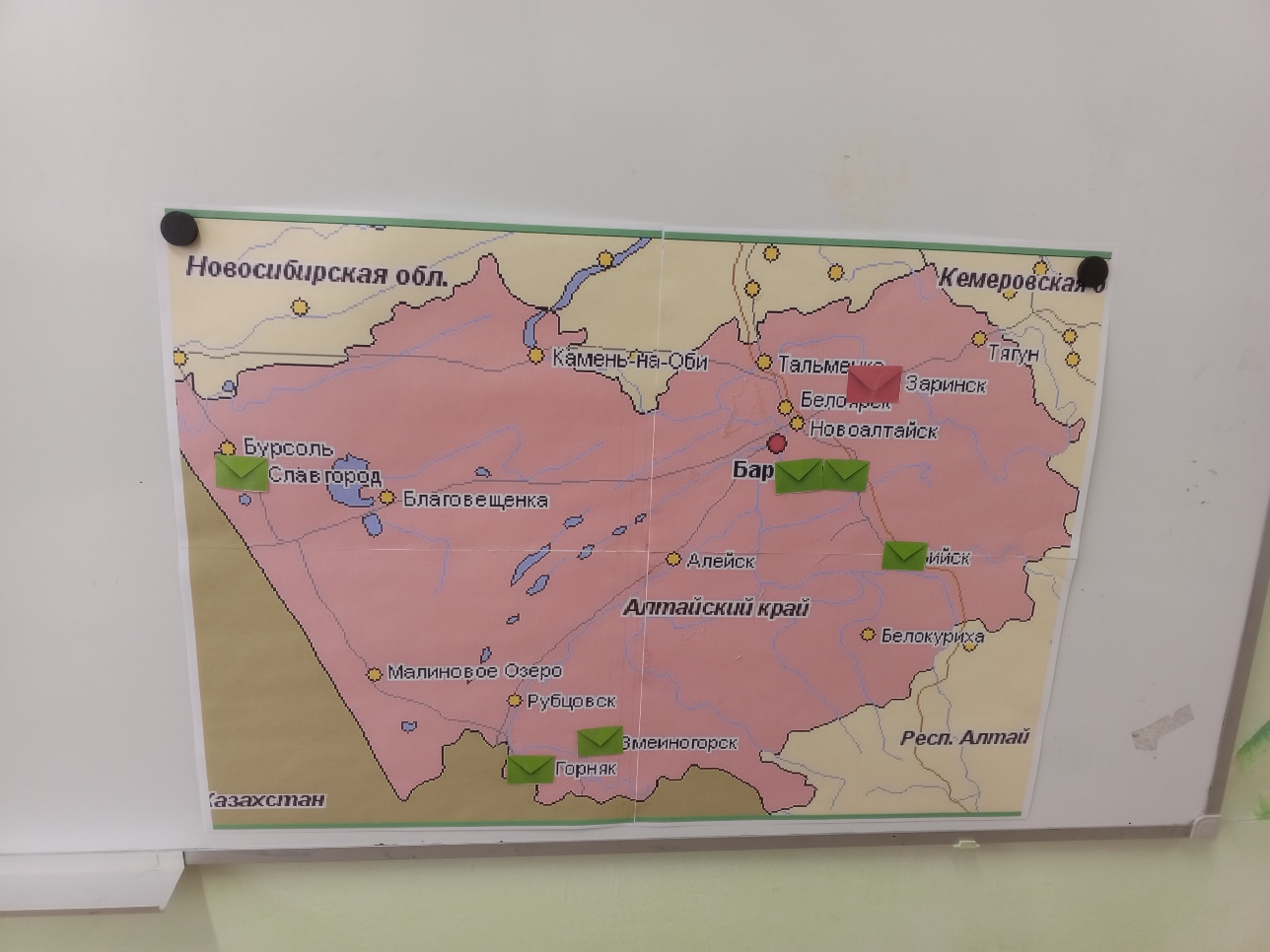 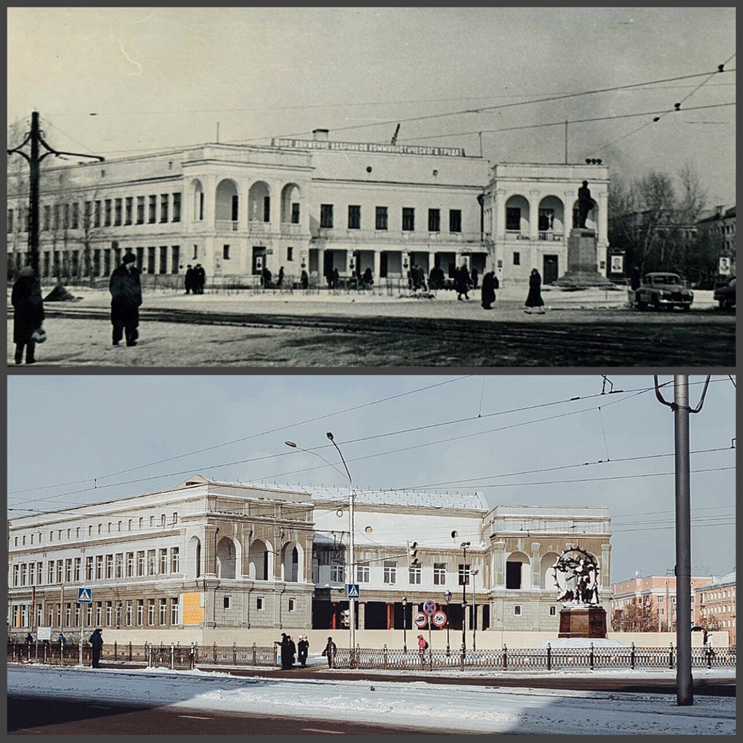 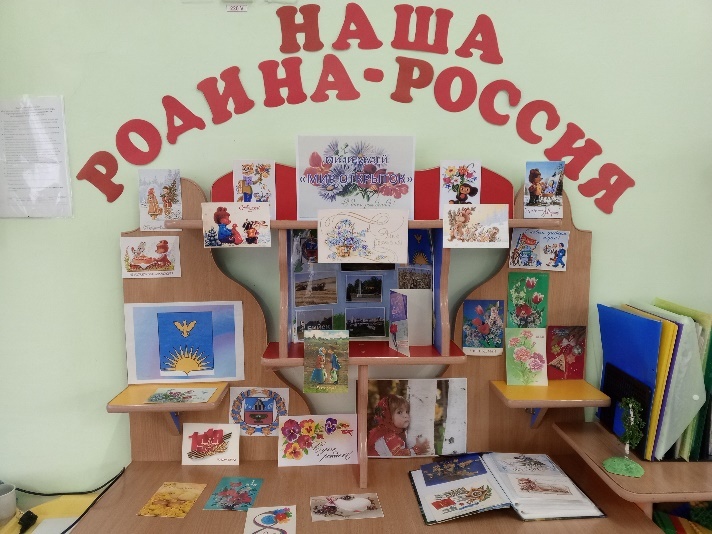 ОБРАЗОВАТЕЛЬНАЯ ТЕХНОЛОГИЯ ПО ИСПОЛЬЗОВАНИЮ ПОЧТОВОЙ ОТКРЫТКИ
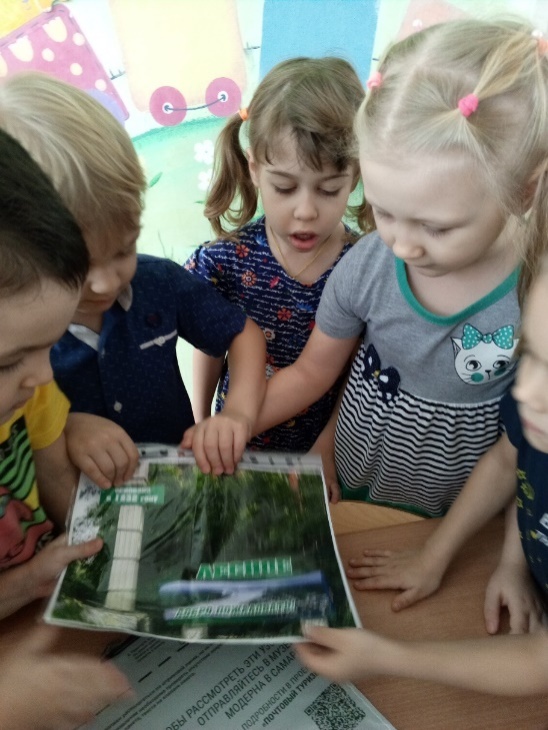 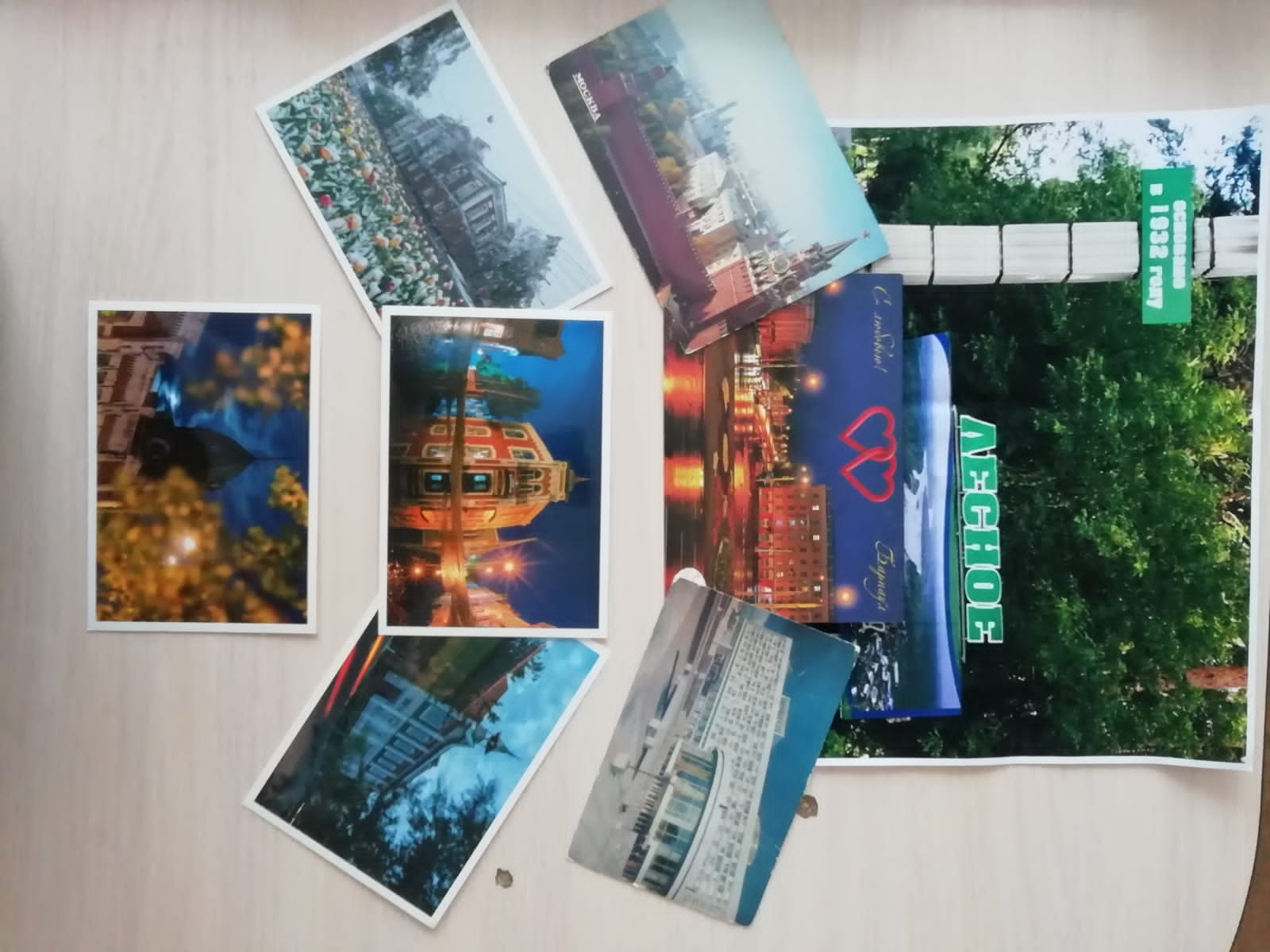 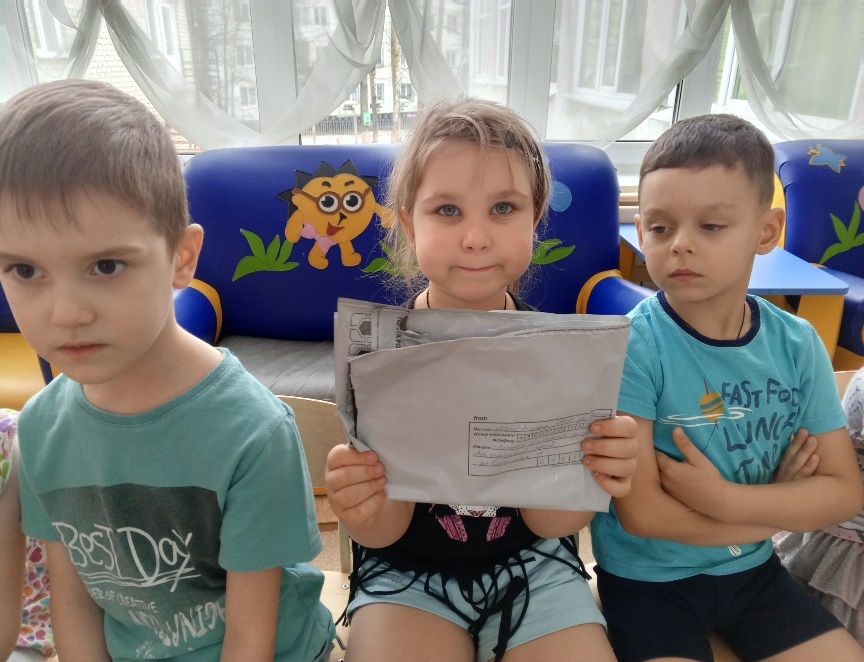 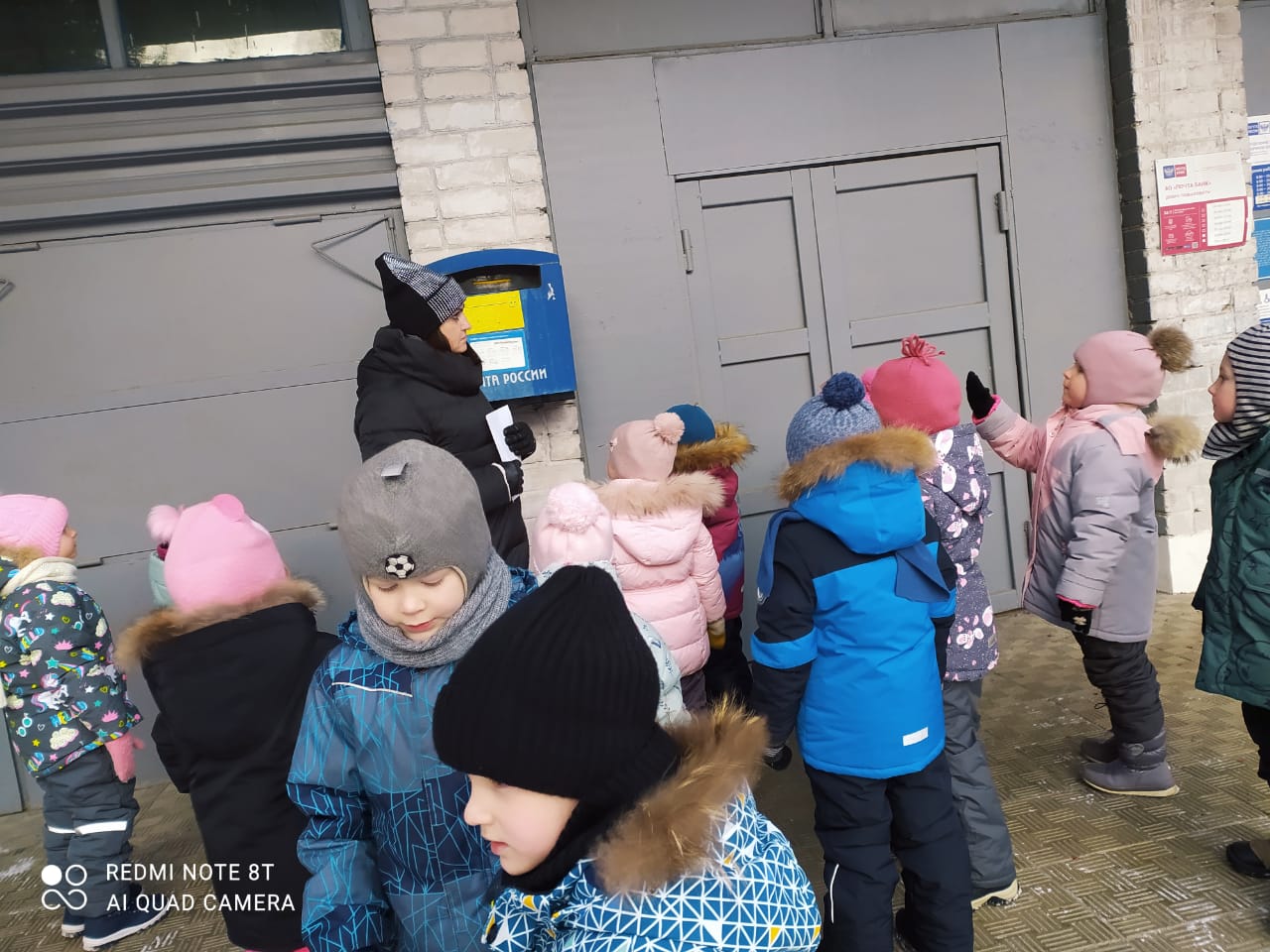 Результаты использования технологии открытки в образовательной деятельности
- налажены коммуникативные связи с другими городами Алтайского края, продолжаем знакомство с географией родного края;
- познакомились с рукописным письмом; 
-  сформирован познавательный интерес детей к обычаем и традициям, которые сложились в той или иной местности, путем обмена письмами, открытками с видами городов, сел и их достопримечательностями; 
- привлекли  и заинтересовали технологией родителей.
СПАСИБО ЗА ВНИМАНИЕ!